Akuntansi sewa guna usaha
Tips and tools for creating and presenting wide format slides
pengertian
Sewa-guna-usaha (Leasing) adalah kegiatan pembiayaan dalam bentuk penyediaan barang modal baik secara sewa-guna-usaha dengan hak opsi (finance lease) maupun sewa guna usaha tanpa hak opsi (operating lease) untuk digunakan oleh Lessee selama jangka waktu tertentu berdasarkan pembayaran secara berkala.
pengertian
Sewa (Lease) bisa juga diartikan suatu perjanjian dimana lessor memberikan hak kepada lessee untuk menggunakan suatu aset selama periode yang disepakati.Sebagai imbalannya lessee melakukan pembayaran atau serangkaian pembayaran kepada lessor.
pengertian
Sewa dikasifikasikan menjadi dua yaitu
1. Sewa Pembiayaan (Finance Lease) adalah sewa yang mengalihkan secara substansial seluruh risiko dan manfaat yang terkait dengan kepemilikan suatu aset. Hak milik pada akhirnya dapat dialihkan, dapat juga tidak dialihkan
pengertian
2. Sewa Operasi (Operating Lease) adalah sewa yang tidak mengalihkan secara substansial seluruh risiko dan manfaat yang terkait dengan kepemilikan suatu aset.
	Klasifikasi sewa dibuat pada masa awal sewa atau bisa dengan persetujuan kedua belah pihak untuk melakukan pembaharuan sewa.
Beberapa indikator yang menunjukan suatu sewa diklasifikasikan sebagai sewa pembiayaan diantaranya :
1. pada akhir masa sewa kepemilikan aset dapat dialihkan kepada lessee
2. lessee mempunyai opsi untuk membeli aset pada harga yang cukup rendah dibandingkan nilai wajar pada tanggal nilai opsi mulai dilaksanakan.
Beberapa indikator yang menunjukan suatu sewa diklasifikasikan sebagai sewa pembiayaan diantaranya :
3. masa sewa adalah untuk sebagian besar umur ekonomis aset meskipun hak milik tidak dialihkan.
4. pada awal sewa, nilai kini dari jumlah pembayaran sewa minimum secara substansial mendekati nilai wajar aset sewaan.
5. aset sewaan bersifat khusus dan hanya lessee yang dapat menggunakannya.
Beberapa indikator yang menunjukan suatu sewa diklasifikasikan sebagai sewa pembiayaan diantaranya :
6. jikalessee membatalkan sewa maka kerugian lessor ditanggung oleh lessee
7. laba atau rugi dari fluktuasi nilai wajar residu dibebankan pada lessee
8. lessee dapat melanjutkan sewa untuk periode kedua dengan nilai sewa lebih rendah dari nilai pasar.
Widescreen Pictures
Pictures can also be presented more dramatically in widescreen.
PERLAKUAN AKUNTANSI
PSAK No. 30 tentang Sewa mengatur bahwa suatu sewa diklasifikasikan sebagai sewa pembiayaan jika sewa tersebut mengalihkan secara substansial seluruh risiko dan manfaat yang terkait dengan kepemilikan aset.Suatu sewa diklasifikasikan sebagai sewa operasi jika sewa tidak mengalihkan secara substansial seluruh risiko dan manfaat yang terkait dengan kepemilikan aset.
PERLAKUAN AKUNTANSI
Sesuai PSAK 30 terkait dengan akuntansi leasing maka perlakuan akuntansi untuk aset dalam sewa pembiayaan yang diklasifikasikan sebagai dimiliki untuk dijual:
1. disajikan sebagai aset tersedia untuk dijual, jika jumlah tercatatnya terutama dapat dipulihkan melalui transaksi penjualan dari pada penggunaan lebih lanjut
PERLAKUAN AKUNTANSI
2. diukur sebesar nilai yang lebih rendah antara jumlah tercatatnya dan nilai wajar setelah dikurangi beban penjualan aset tersebut
3. diungkapkan dalam laporan keuangan untuk memungkinkan evaluasi dampak keuangan adanya perubahan penggunaan aset.
PERLAKUAN AKUNTANSI
Perlakuan akuntansi untuk transaksi Leasingdisesuaikan dengan jenis sewanya masing-masing:
1. Financial Lease : selisih lebih hasil penjualan dari nilai tercatat tidak dapat diakui segera sebagai pendapatan oleh penjual lessee, tetapi ditangguhkan dan diamortisasi selama masa sewa
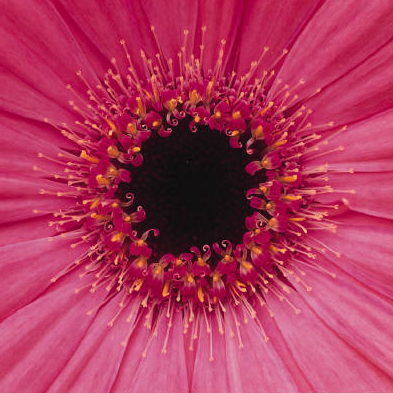 PERLAKUAN AKUNTANSI
2.Operating Lease : jika transaksi terjadi pada nilai wajar maka laba/rugi harus diakui tetapi jika terjadi dibawah nilai wajar maka laba/rugi harus diakui segera kecuali rugi tersebut dikompensasikan dengan pembayaran sewa dimasa depan yang lebih rendah dari harga pasar, maka rugi tersebut harus ditangguhkan dan diamortisasi secara proporsional dengan pembayaran sewa selama periode penggunaan aset. Jika harga jual diatas nilai wajar selisih lebih tersebut ditangguhkan dan diamortisasi selama periode penggunaan aset.
PERLAKUAN AKUNTANSI
Untuk memudahkan memahami penjelasan diatas dibawah ini disajikan ilustrasi sederhana atas perlakuan akuntansi finance lease.
Tanggal 1 April 2010 Andi melakukan transaksi finance lease sebuah Truk senilai Rp. 90.000.000, nilai residu aset diperkirakan sebesar Rp. 20.000.000 jangka waktu sewa selama 6 tahun dengan tingkat bunga sebesar 18 % per tahun. Umur ekonomis aktiva 8 tahun.Metode penyusutan garis lurus.
PERLAKUAN AKUNTANSI
Perhitungan :
Nilai aktiva : Rp. 90.000.000 nilai sewa per bulan Rp. 90.000.000 / 72 bulan
Jangka waktu sewa : 6 tahun =Rp 1.250.000
Tingkat bunga 18 % per tahun Bunga = Rp. 90.00.000 X 18/100. = 16.200.000
PERLAKUAN AKUNTANSI
Umur ekonomis 8 tahun = Rp. 16.200.000 per tahun = Rp. 1.350.000 per bulan
Penyusutan = _ HP-NR = Rp. 90.000.000-Rp.20.000.000
                             UE                        96 bulan
= Rp.729.200 per bulan
PERLAKUAN AKUNTANSI
Lessee
1 April 2010 Jurnal pada awal perjanjian
	Aset lease 		Rp. 90.000.000
		Utang lease 		Rp. 90.000.000
1 April 2010 Saat pembayaran sewa pertama
	Utang lease 	Rp. 1.250.000
	Beban bunga 	Rp. 1.350.000
		Kas bank 		Rp. 2.600.000
PERLAKUAN AKUNTANSI
30 April 2010 Pengakuan penyusutan aset 
	Beban Depresiasi Aset Lease 	Rp. 729.200
		Akumulasi Depresiasi aset lease	 Rp. 729.200
PERLAKUAN AKUNTANSI
Lessor
1 April 2010 Jurnal pada awal perjanjian
	Piutang sewa pembiayaan 		Rp. 90.000.000
		Aset sewa pembiayaan 			Rp. 90.000.000

1 April 2010 Saat pembayaran sewa pertama
	Kas bank Rp. 2.600.000
		Piutang Sewa pembiayaan 		Rp. 1.250.000
		Pendapatan Bunga Sewa pembiayaan 	Rp 1.350.000
Perlakuan Perpajakan
Pencatatan transaksi leasing diatur dalam Keputusan Menteri Keuangan Nomor 1169/KMK.01/1991 dan Surat Edaran Dirjen Pajak No SE-10/PJ.42/1994. Menurut Keputusan Menteri Keuangan ini hanya mengatur mengenai tatacra pencatatan transaksi leasing secara sale and lease back dengan hak opsi sehingga untuk jenis leasing lainnya misalnya Pembiayaan Konsumen harus mengacu kepada PSAK No. 30.
Perlakuan Perpajakan
Dalam praktek sehari-hari, sering ditemukan kesalahpahaman dari akuntansi perusahaan sehingga dalam perpajakan memperlakukan transaksi Pembiayaan Konsumen layaknya Sale and Lease Back dengan Hak Opsi..
Perlakuan Perpajakan
Menurut Keputusan Menteri Keuangan tersebut, kegiatan sewa guna usaha digolongkan sebagai Sewa Guna Usaha (SGU) dengan hak opsi apabila memenuhi semua kriteria berikut :
1.Jumlah pembayaran sewa guna usaha selama masa sewa guna usaha pertama ditambah dengan nilai sisa barang modal, harus dapat menutup harga perolehan barang modal dan keuntungan lessor;
Perlakuan Perpajakan
2. Berdasarkan ketentuan Pasal 3 huruf b Keputusan Menteri Keuangan Nomor 1169/KMK.01/1991 masa sewa guna usaha ditetapkan sekurang-kurangnya 2 tahun untuk barang modal Golongan I, 3 tahun untuk barang modal Golongan II dan III, dan 7 tahun untuk Golongan Bangunan;
3. Perjanjian sewa guna usaha memuat ketentuan mengenai opsi bagi lessee.
Perlakuan Perpajakan
Ketentuan perpajakan memperlakukan SGU dengan Hak Opsi secara berbeda dari akuntansi. Adapun perbedaannya sebagai berikut :
Secara akuntansi, pencatatan dilakukan secara Capital Lease, dimana :
1. aktiva leasing langsung dibukukan sebagai aktiva tetap leasing dan disusutkan sesuai dengan masa manfaatnya;
2 .lessee membebankan biaya penyusutan aktiva SGU dan beban bunga SGU
Perlakuan Perpajakan
Secara perpajakan, dilakukan secara Operating Lease, dimana :
1. aktiva tetap leasing baru diakui setelah lessee melaksanakan hak opsinya, dengan biaya perolehan sebagai dasar penyusutan sebesar nilai opsi tersebut
2. lessee membebankan angsuran pokok dan bunga SGU sebagai biaya leasing
Perlakuan Perpajakan
Sedangkan untuk transaksi pembiayaan konsumen, pencatatan secara akuntansi maupun perpajakan sama, yaitu dilakukan secara Capital Lease.
Perlakuan Perpajakan
Dalam pelaksanaannya suatu perjanjian SGU dengan hak opsi kadang-kadang terputus, sehingga masa sewa guna usaha menjadi lebih pendek dari masa yang semula disepakati. Hal ini dapat terjadi karena beberapa hal :
a. force majeur, yaitu putusnya transaksi SGU karena bencana alam seperti kebakaran dan lain-lain, sehingga barang modal yang diperoleh secara finance lease mengalami rusak berat dan tidak dapat dipakai lagi.
Perlakuan Perpajakan
b. default, yaitu terputusnya transaksi SGU karena lessee tidak dapat memenuhi pembayaran lease payment serta kewajiban lainnya sehingga kontrak finance lease berakhir lebih cepat.
c. sebab ekonomis, yaitu lessee mengakhiri masa lease sebelum waktunya karena pertimbangan ekonomis semata-mata, dengan membayar sekaligus kewajiban yang tersisa.
Perlakuan Perpajakan
Berdasarkan Ketentuan Pasal 14 huruf c Keputusan Menteri Keuangan Nomor: 1169/KMK.01/1991, dinyatakan apabila masa SGU dengan hak opsi ternyata lebih pendek dari masa SGU menurut Pasal 3 Keputusan Menteri Keuangan dimaksud, maka Direktur Jenderal Pajak melakukan koreksi atas pengakuan penghasilan pihak lessor.
Perlakuan Perpajakan
Berdasarkan Ketentuan Pasal 16 huruf d Keputusan Menteri Keuangan Nomor 1169/KMK.01/1991, dinyatakan apabila masa SGU dengan hak opsi ternyata lebih pendek dari masa SGU menurut Pasal 3 Keputusan Menteri Keuangan dimaksud, maka Direktur Jenderal Pajak melakukan koreksi atas pembebanan biaya SGU.
Perlakuan Perpajakan
Berdasarkan penegasan dalam butir 8 Surat Edaran Direktur Jenderal Pajak No. SE-29/PJ.42/ 1992 tanggal 19 Desember 1992 bahwa dalam hal perjanjian finance lease menyatakan jangka waktu yang lebih pendek atau pada pelaksanaannya berakhir dalam jangka waktu yang lebih pendek dari jangka waktu minimum yang disyaratkan perlakuan perpajakannya disamakan dengan operating lease.
PAJAK PENGHASILAN (PPh)
Pengakuan penghasilan dan pembebanan biaya bagi lessor dan lessee diatur sebagai berikut:
1. Finance Lease dengan masa yang lebih singkat karena default. 
a.	Pihak lessor maupun pihak lessee harus membetulkan SPT Tahunan yang telah dimasukkan dengan melakukan pembetulan atas penghasilan atau biaya sebagai akibat perubahan perlakuan dari SGU finance lease menjadi SGU operating lease.
PAJAK PENGHASILAN (PPh)
b. Pihak lessor melakukan penyusutan atas harta yang dileasingkan. Pihak lessee tidak boleh melakukan penyusutan.
c. Atas masa SGU yang telah lewat, lessee harus memotong PPh Pasal 23 sebesar pembayaran bruto berupa sewa (lease payment).
PAJAK PENGHASILAN (PPh)
2. Finance Lease dengan masa yang lebih singkat karena sebab ekonomis.
a.Pihak lessor maupun pihak lessee harus membetulkan SPT Tahunan yang telah dimasukkan dengan melakukan pembetulan atas penghasilan atau biaya sebagai akibat perubahan perlakuan dari SGU finance lease menjadi SGU operating lease, sampai dengan saat opsi dilaksanakan. Perlakuan PPh atas pelaksanaan opsi adalah sama dengan perlakuan atas jual-beli aktiva biasa.
PAJAK PENGHASILAN (PPh)
b. Pihak lessor melakukan penyusutan atas harta yang dileasingkan sampai dengan opsi dilakukan oleh lessee. Pihak lessee melakukan penyusutan atas harta tersebut sejak opsi dilakukan dan dasar penyusutan adalah nilai perolehan yang terdiri dari akumulasi sisa angsuran,penalti dan harga residu yang harus dibayar.
c. Atas masa SGU yang telah lewat, lessee harus memotong PPh Pasal 23 sebesar pembayaran bruto berupa sewa (lease payment).
Widescreen Test Pattern (16:9)
Aspect Ratio Test

(Should appear circular)
4x3
16x9